Electrons and Light
Valence electrons
Electromagnetic Spectrum
Light characteristics
Electrons and Light
Valence e-
Fe – 1s22s22p63s23p64s23d6	{2 valence e-}

Rb – 1s22s22p63s23p64s23d10 4p6 5s1								{1 valence e-}

Cl – 1s22s22p63s23p5		{7 valence e-}

These are the electrons that are involved in bonding and chemical reactions!!!!!!!
Valence Electrons and  the Periodic Table
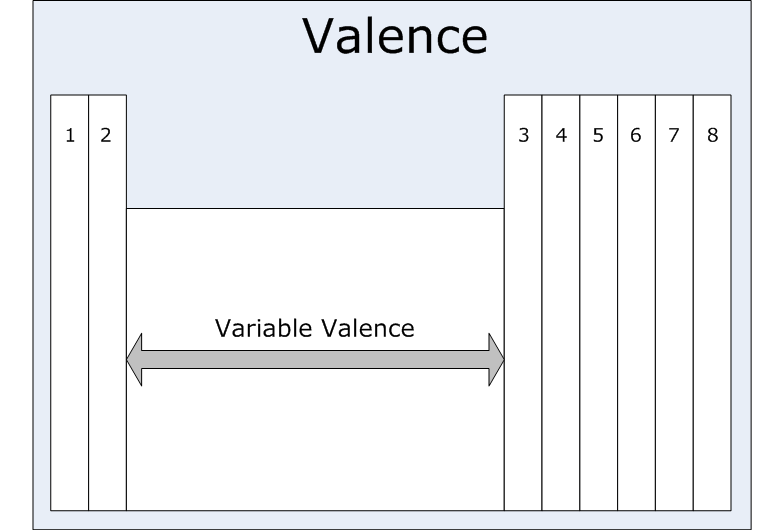 What do e- have to do with light?
When you add energy to an element (perhaps by heating it up), the valence e- get “excited”. In other words they jump up to a higher energy level or orbital.

BUT… they are unstable up there. So they release that added energy in the form of colored light!

Huh?
Electromagnetic Spectrum
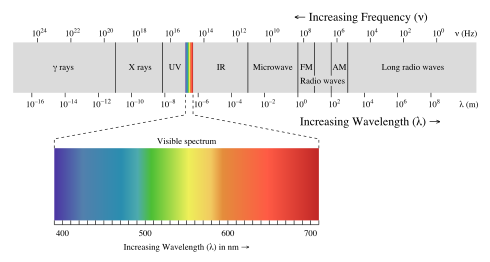 Light Characteristics
Light moves in wave from the light source to you eye or other detector!
Waves have several characteristics!
Wave Characteristics
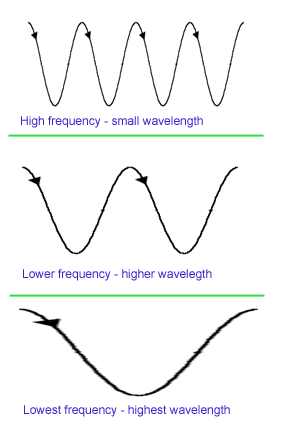 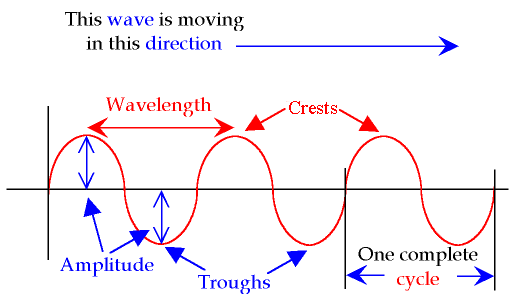 Speed of light = wavelength × frequency
speed of light = 300,000,000 meters/ sec.
Since the speed of light is constant, then if wavelength increases, then frequency has to decrease!
Light can also act as particles, we call them PHOTONS!!!!!!
Moving along those waves, there are little packets of energy called photons. 
Photons have specific amounts of energy as determined by the frequency of the light.

Energy= Planck’s constant × frequency

The higher the frequency of the light, the more energy the light has.
So how does light tie into excited electrons?
When you add energy to an element, it’s valence e- absorb that packet of energy & become unstable. In order to return to stability (lower their energy) they “spit out” that energy in the form of a photon that has a frequency in the visible light part of the electromagnetic spectrum that we can see.
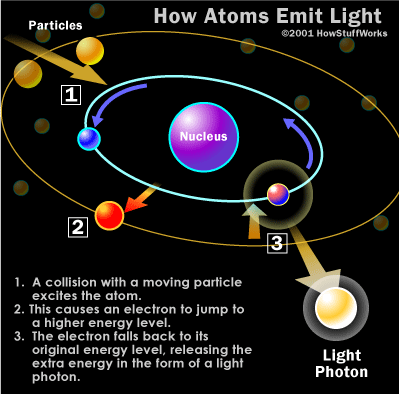 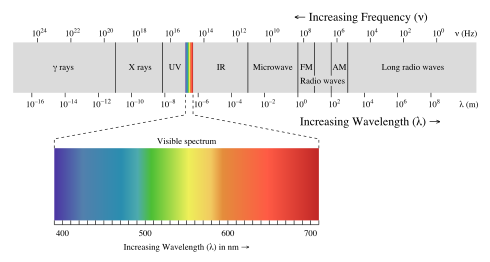 Lab: Flame Test Procedure
Light Bunsen burner.
Take a soaked wooden splint from the bottle. (note the 1st element in the solution.)
Hold splint in flame. Observe flame color and record.
Rinse splint in water.
Dispose of all used splints in trash. Turn off Bunsen burner.